社員向けQRコード回答のリーフレットは2枚あります。
１枚はPC用、1枚はスマートフォン用です。（修正可）
ご利用の端末に合わせてお使いください。
説明シート
企業認証コードを記入してください。

企業認証コードは
【サイドメニュー】＞【設定】＞【企業情報】
からご確認いただけます。
※企業情報画面の「ログインページ」と記載されているURLと同じものになります。
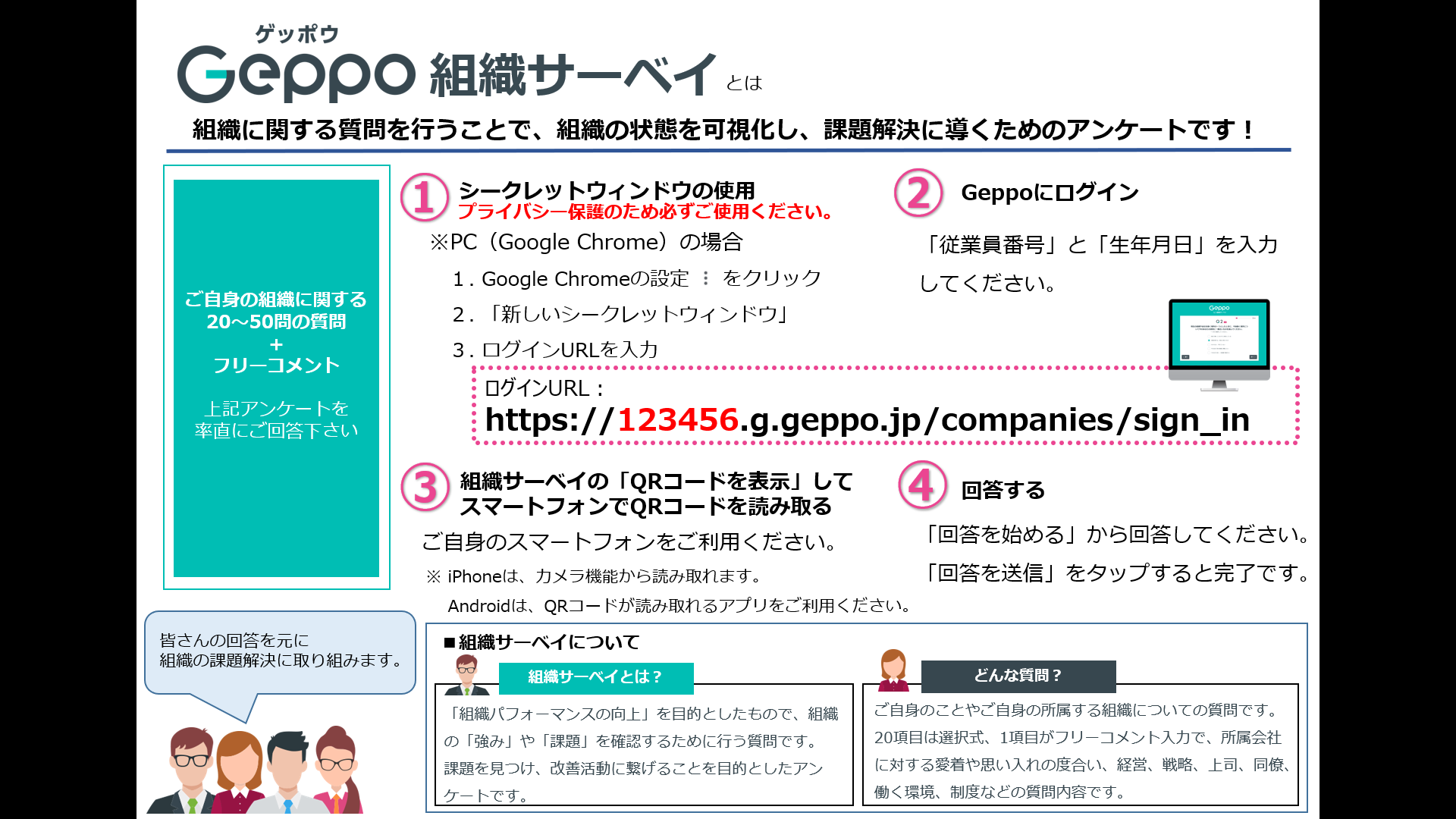 社員向けQRコード回答のリーフレットは2枚あります。
１枚はPC用、1枚はスマートフォン用です。（修正可）
ご利用の端末に合わせてお使いください。
説明シート
QRコードを貼り付けてください。

QRコードは
【サイドメニュー】＞【設定】＞【企業情報】
からご確認いただけます。
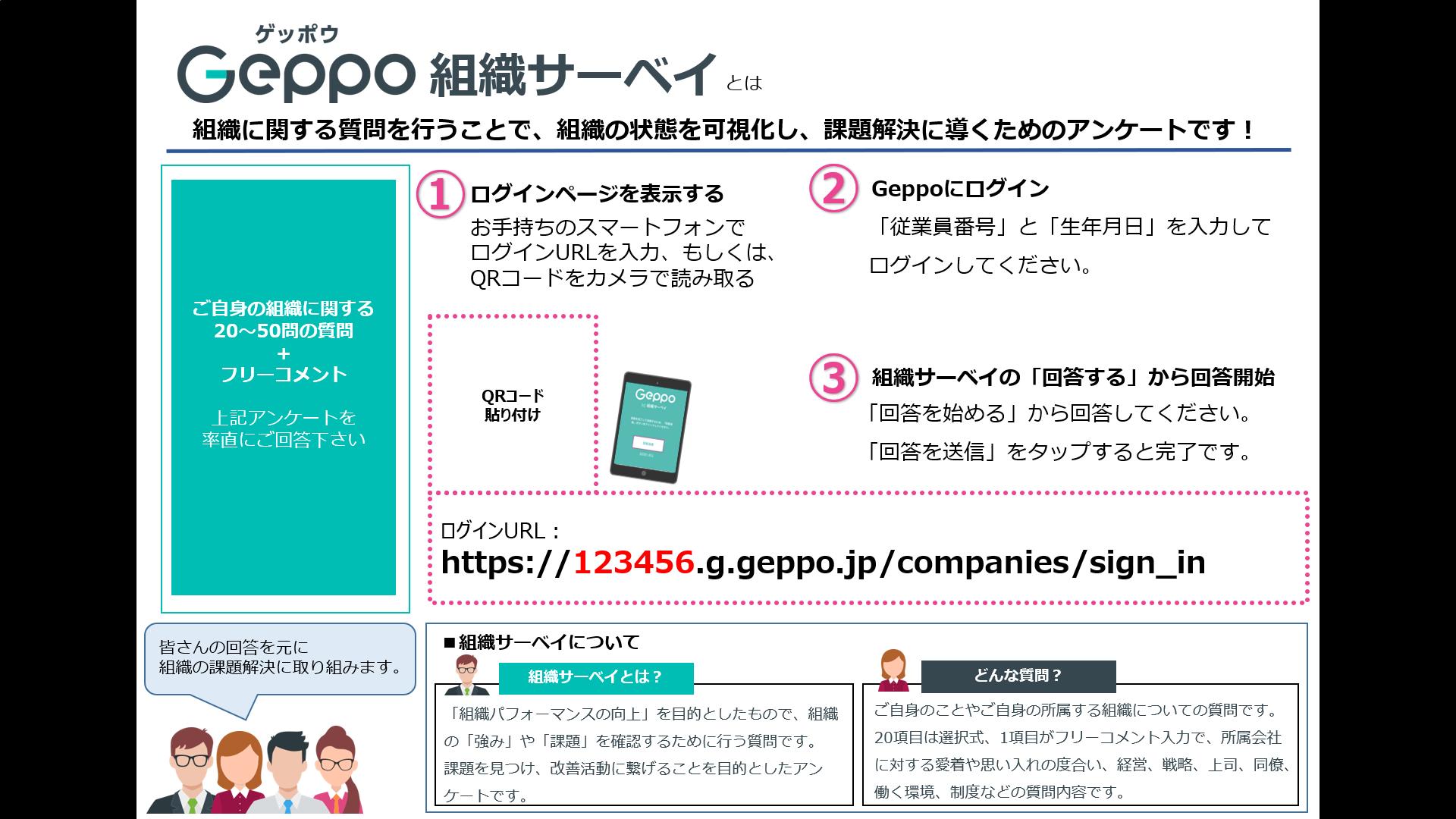 企業認証コードを記入してください。

企業認証コードは
【サイドメニュー】＞【設定】＞【企業情報】
からご確認いただけます。
※企業情報画面の「ログインページ」と記載されているURLと同じものになります。
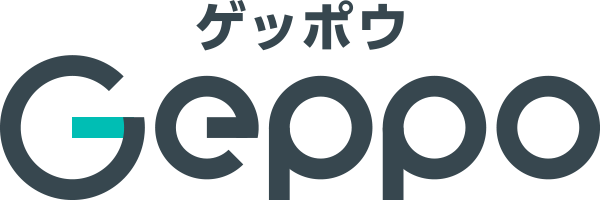 組織サーベイ
とは
組織に関する質問を行うことで、組織の状態を可視化し、課題解決に導くためのアンケートです！
②
①
Geppoにログイン
シークレットウィンドウの使用
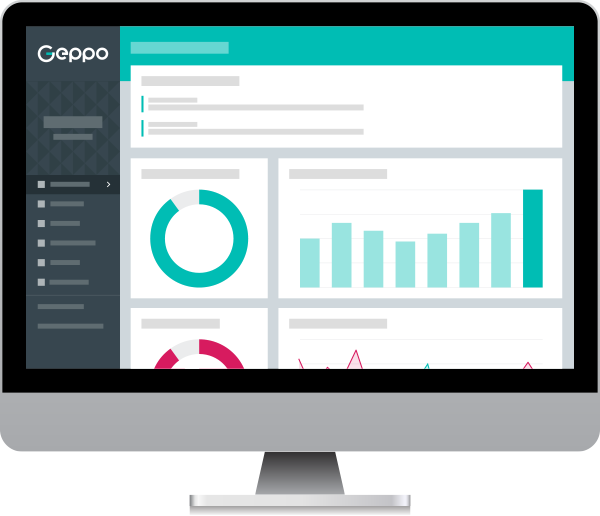 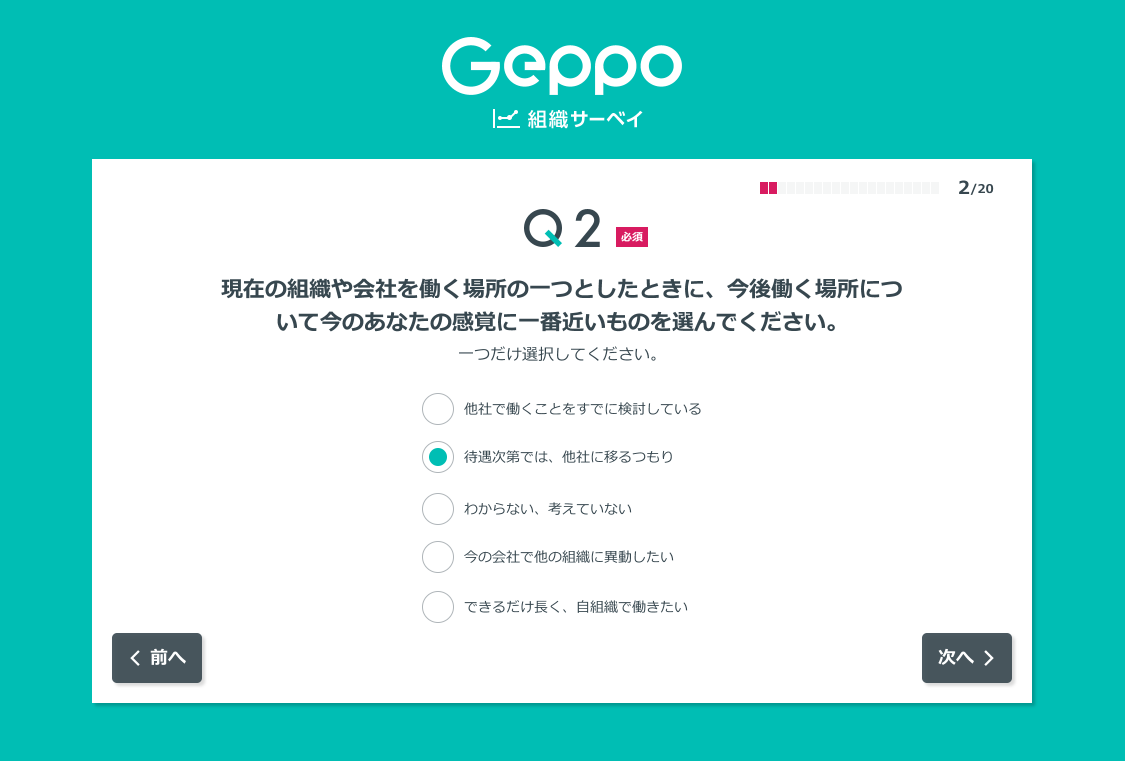 ご自身の組織に関する20～50問の質問
＋
フリーコメント

上記アンケートを
率直にご回答下さい
プライバシー保護のため必ずご使用ください。
「従業員番号」と「生年月日」を入力してください。
※PC（Google Chrome）の場合
　１. Google Chromeの設定 　 をクリック
　２. 「新しいシークレットウィンドウ」
　３. ログインURLを入力
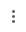 ログインURL：
https://123456.g.geppo.jp/companies/sign_in
④
③
回答する
組織サーベイの「QRコードを表示」して
スマートフォンでQRコードを読み取る
「回答を始める」から回答してください。
「回答を送信」をタップすると完了です。
ご自身のスマートフォンをご利用ください。
※ iPhoneは、カメラ機能から読み取れます。　 Androidは、QRコードが読み取れるアプリをご利用ください。
皆さんの回答を元に組織の課題解決に取り組みます。
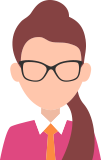 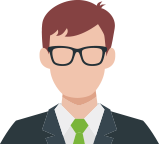 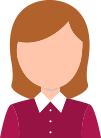 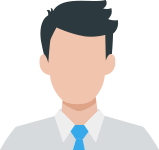 ■組織サーベイについて
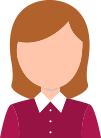 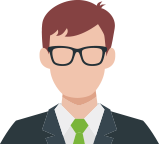 どんな質問？
組織サーベイとは？
ご自身のことやご自身の所属する組織についての質問です。20項目は選択式、1項目がフリーコメント入力で、所属会社に対する愛着や思い入れの度合い、経営、戦略、上司、同僚、働く環境、制度などの質問内容です。
「組織パフォーマンスの向上」を目的としたもので、組織の「強み」や「課題」を確認するために行う質問です。
課題を見つけ、改善活動に繋げることを目的としたアンケートです。
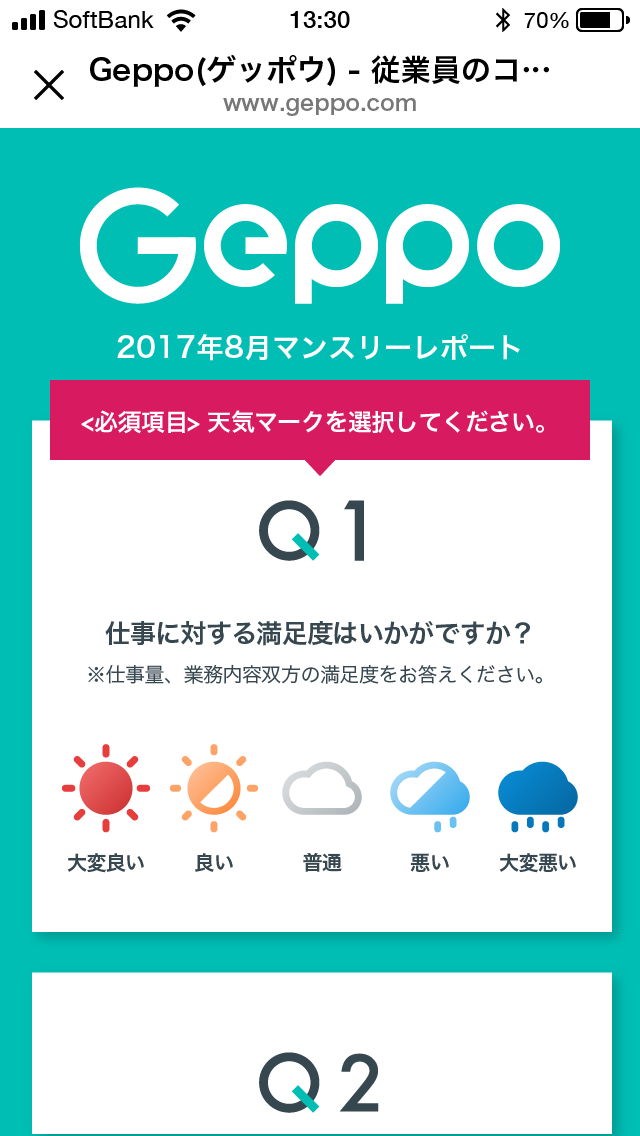 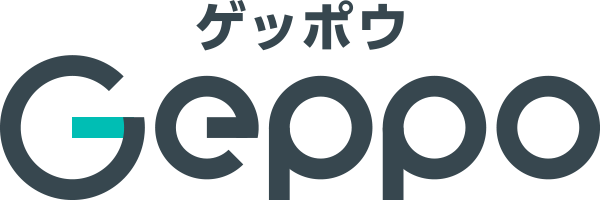 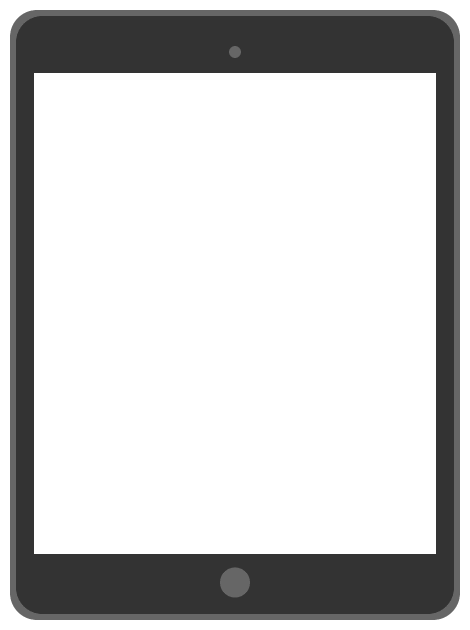 組織サーベイ
とは
組織に関する質問を行うことで、組織の状態を可視化し、課題解決に導くためのアンケートです！
②
①
Geppoにログイン
ログインページを表示する
ご自身の組織に関する20～50問の質問
＋
フリーコメント

上記アンケートを
率直にご回答下さい
「従業員番号」と「生年月日」を入力してログインしてください。
お手持ちのスマートフォンで
ログインURLを入力、もしくは、
QRコードをカメラで読み取る
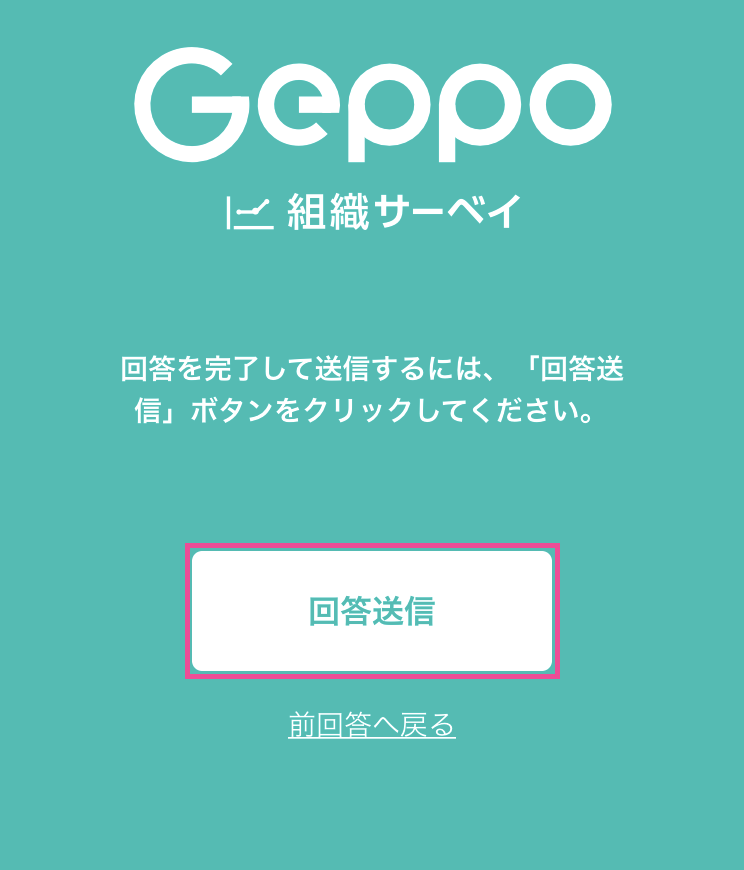 QRコード
貼り付け
③
組織サーベイの「回答する」から回答開始
「回答を始める」から回答してください。
「回答を送信」をタップすると完了です。
ログインURL：
https://123456.g.geppo.jp/companies/sign_in
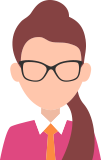 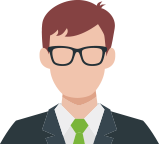 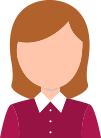 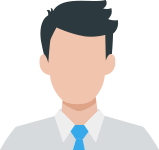 皆さんの回答を元に組織の課題解決に取り組みます。
■組織サーベイについて
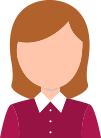 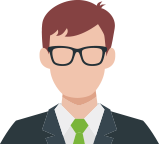 どんな質問？
組織サーベイとは？
ご自身のことやご自身の所属する組織についての質問です。20項目は選択式、1項目がフリーコメント入力で、所属会社に対する愛着や思い入れの度合い、経営、戦略、上司、同僚、働く環境、制度などの質問内容です。
「組織パフォーマンスの向上」を目的としたもので、組織の「強み」や「課題」を確認するために行う質問です。
課題を見つけ、改善活動に繋げることを目的としたアンケートです。